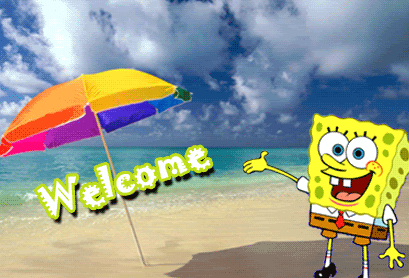 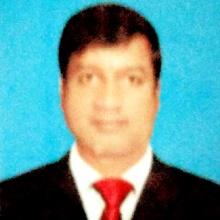 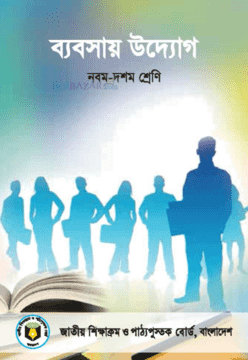 প
রি
চি
তি
শাহ মোহাম্মদ লুৎফুল হায়দার 
সহকারী শিক্ষক
লুৎফুন্নেছা বালিকা বিদ্যানিকেতন 
পাগলা,গফরগাঁও ।
অধ্যায়ঃ ৩য় 
সময়ঃ ৪০ মিনিট
চলো আমরা একটি ভিডিও দেখি
https://www.youtube.com/watch?v=Wi5TxHpjm4k
ভিডিওতে তোমরা কী দেখতে পেলে?
চলো কিছু ছবি দেখি।
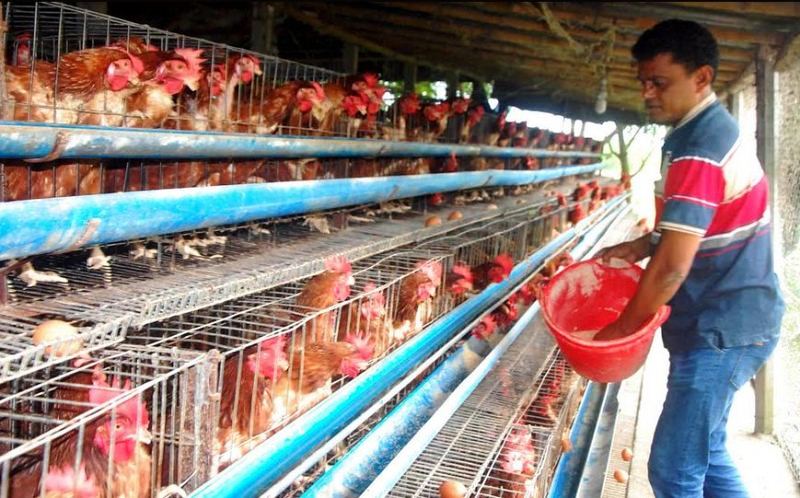 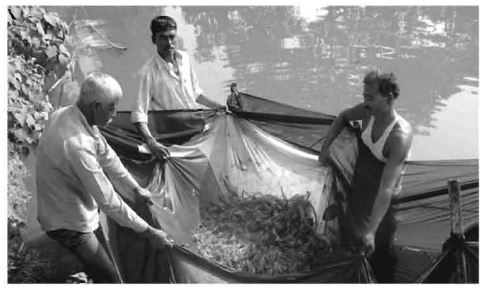 ছবিগুলোর মাধ্যমে কী বুঝা যাচ্ছে?
পাঠের শিরোনাম
আত্মকর্মসংস্থান।
শিখনফল
এই পাঠ শেষে শিক্ষার্থীরা – 
১. আত্মকর্মসংস্থান কী তা বলতে পারবে।
২. আত্মকর্মসংস্থানের গুরুত্ব বর্ননা করতে পারবে
৩.আত্মকর্মসংস্থানের ক্ষেত্র চিহ্নিত করতে পারবে।
একক কাজ
সময়
৩ মিনিট
আত্মকর্মসংস্থান কাকে বলে?
জোড়ায় কাজ
সময়
৫ মিনিট
আত্মকর্মসংস্থানের গুরুত্ব কি? ব্যাখ্যা কর।
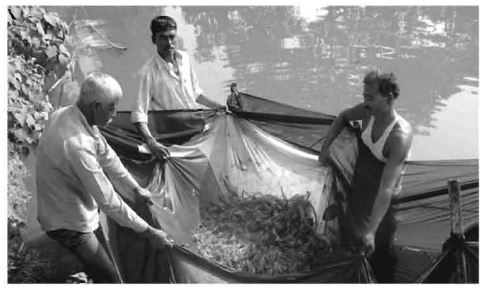 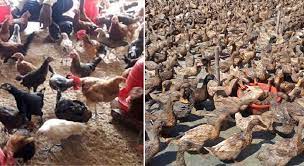 মাছচাষ পালন
হাঁস মুরগী পালন
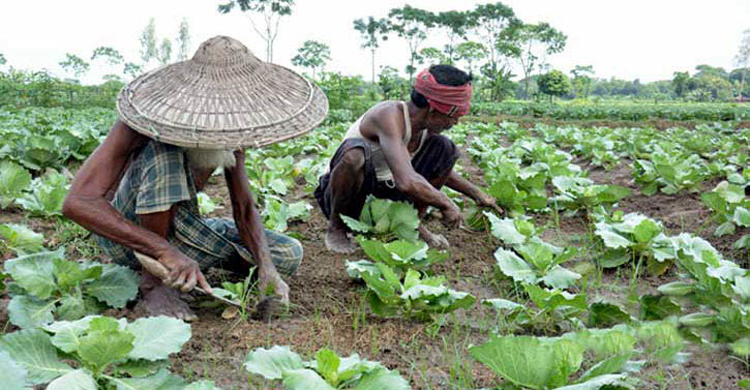 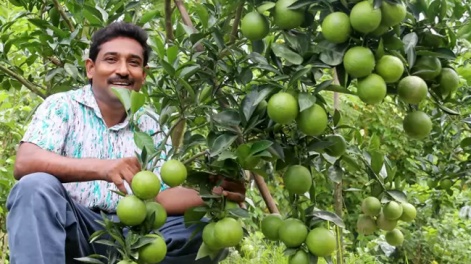 সবজি চাষ
ফল চাষ
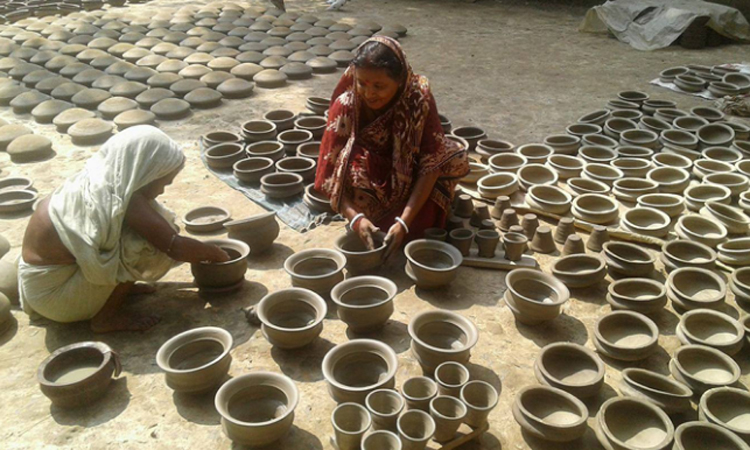 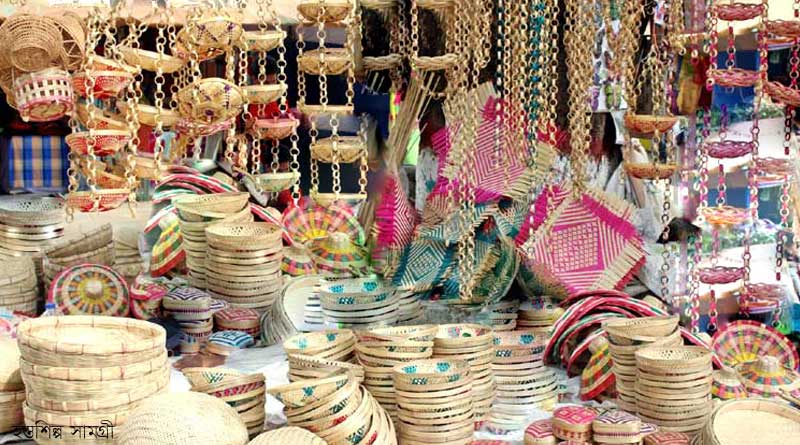 হস্থ শিল্প
মৃৎশিল্প
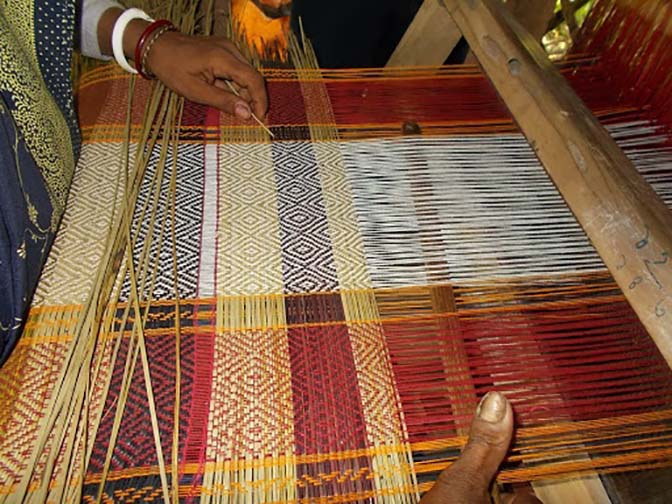 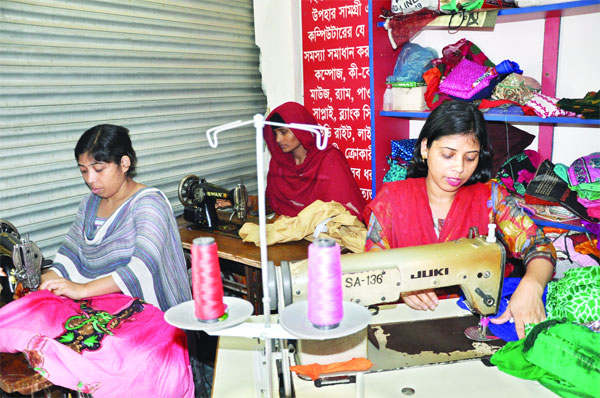 মাদুর তৈরি
টেইলারিং
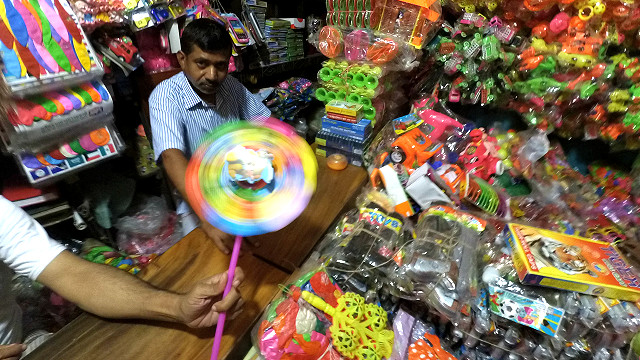 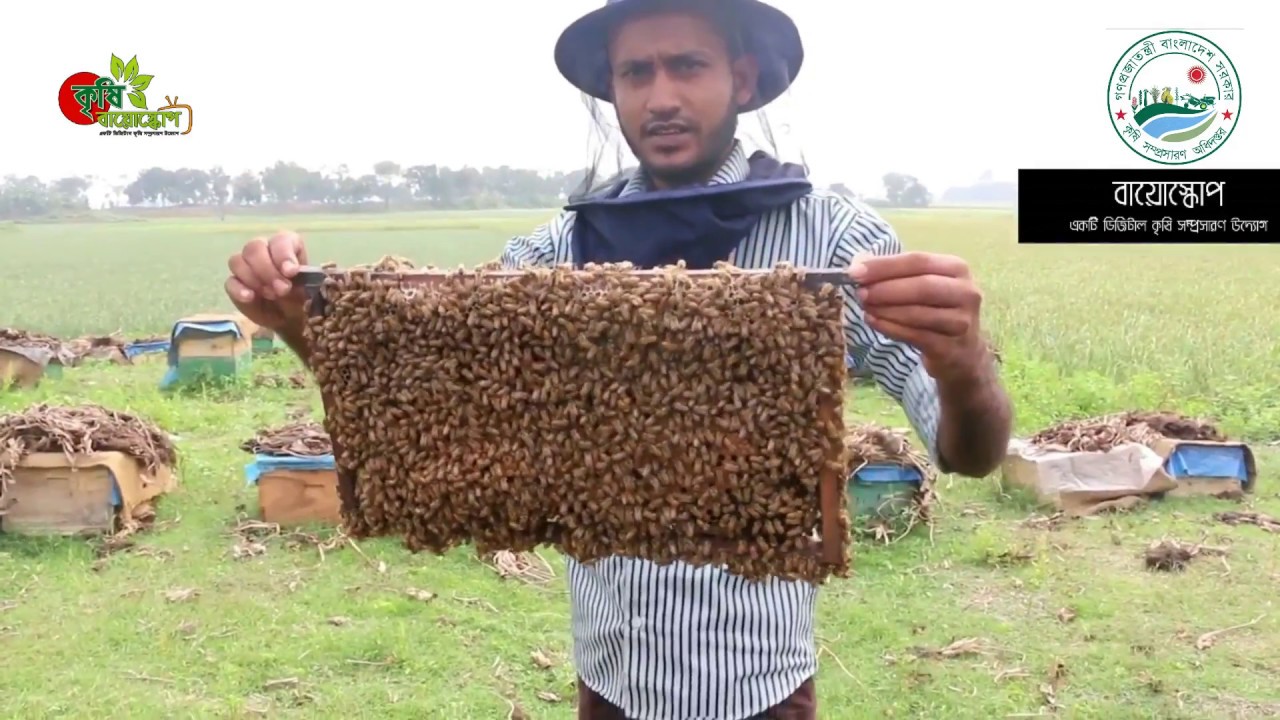 মৌমাছি চাষ
খেলনা তৈরী
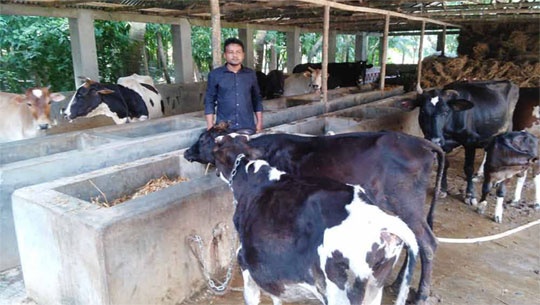 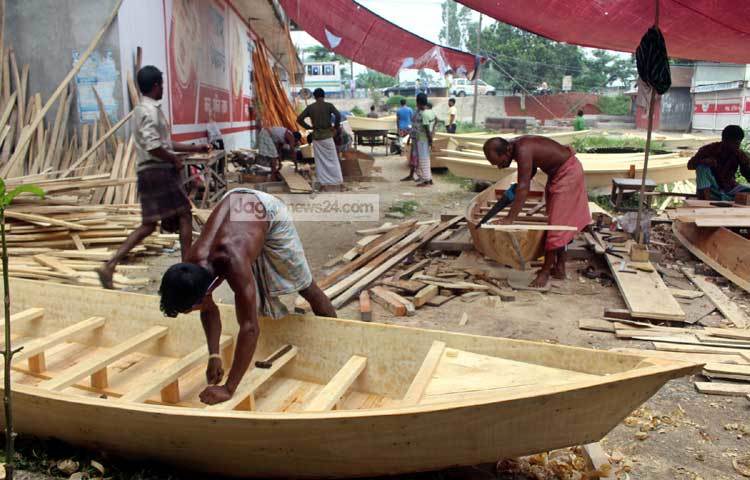 গবাধিপশু পালন
নৌকা  তৈরি
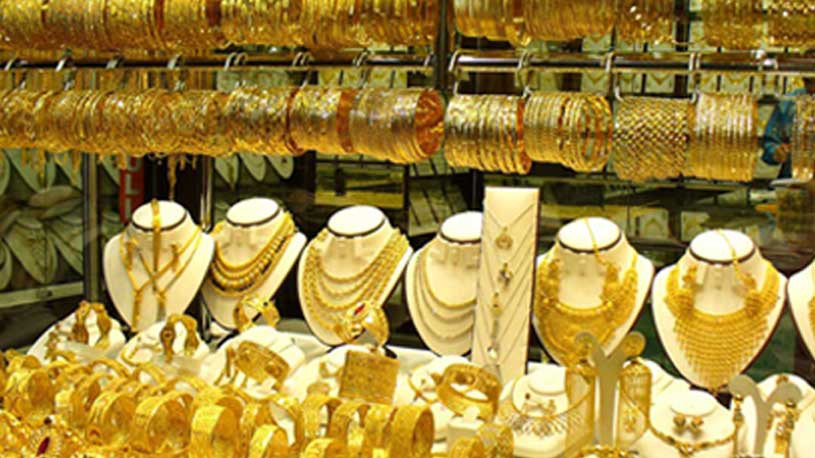 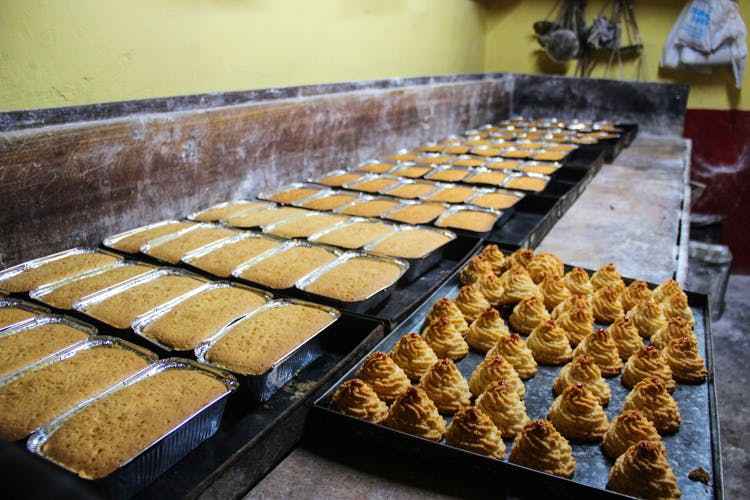 বেকারি
জুয়েলারি
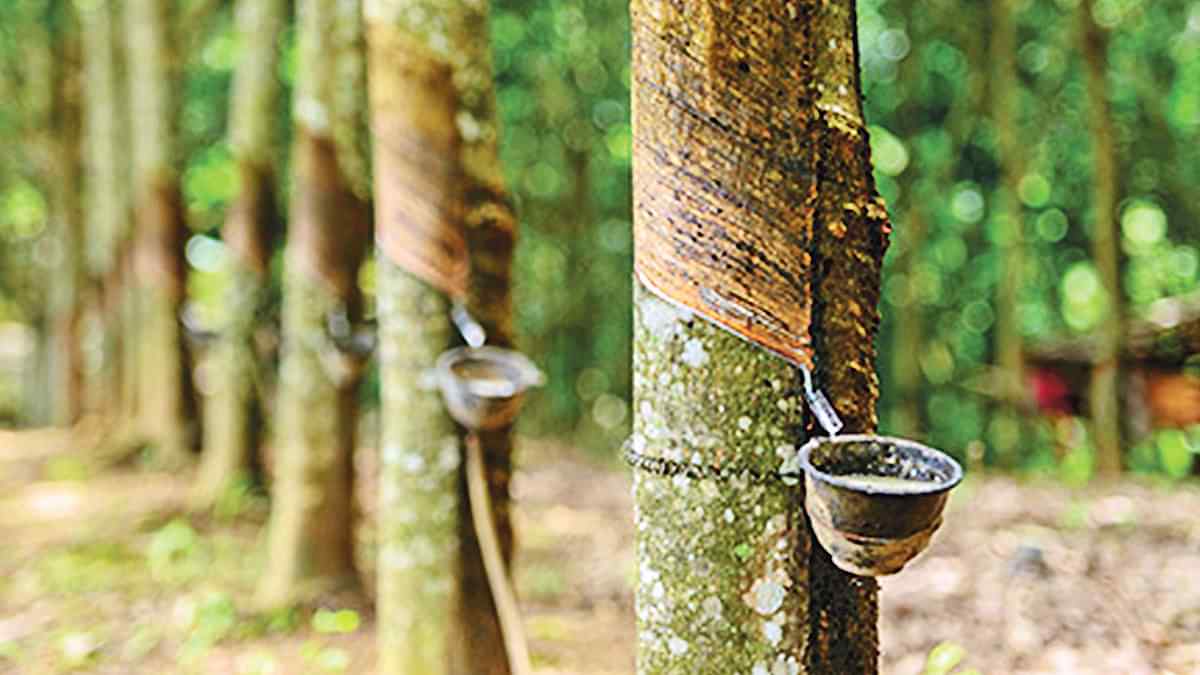 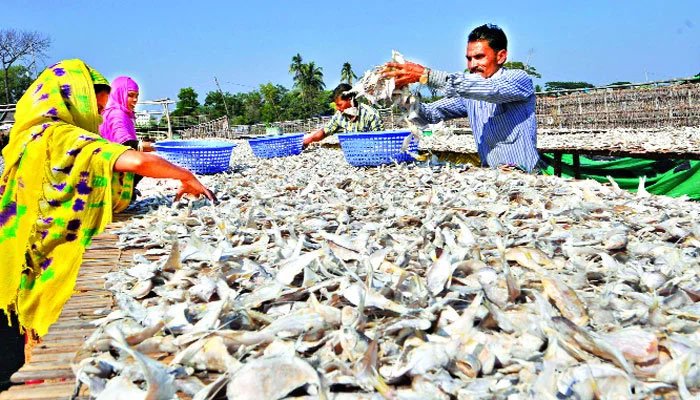 রাবার চাষ
মাছ শুকানো
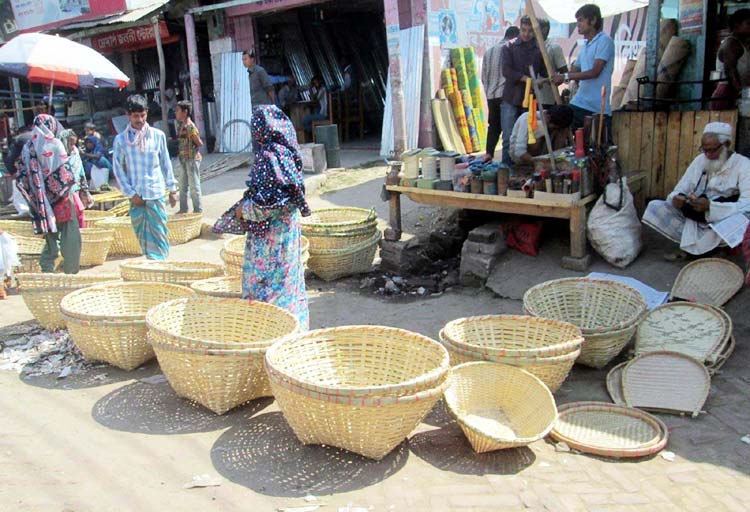 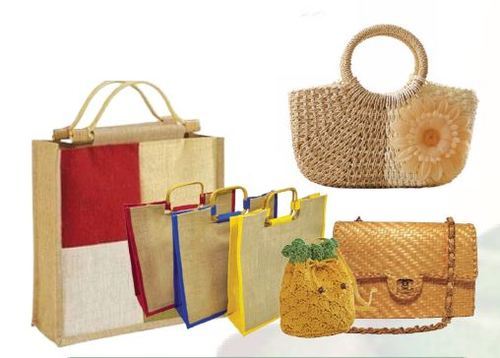 পাটের দ্রব্যাদি
বাঁশজাত দ্রব্য
দলীয় কাজ
সময়
৭ মিনিট
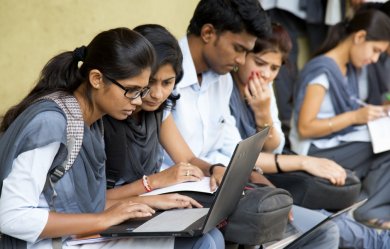 আত্মকর্মসংস্থানের উপযুক্ত এবং লাভজনক ক্ষেত্রগুলির নাম লিখ।
মূল্যায়ন
১. আত্মকর্মসংস্থান কি ?
২. আত্মকর্মসংস্থানের জন্য কি কি প্রয়োজন ?
৩. আত্মকর্মসংস্থানের ৪ টি ক্ষেত্রের নাম উল্লেখ কর ।
আত্মকর্মসংস্থান  বাংলাদেশের প্রেক্ষাপটে খুবই গুরুত্বপূর্ণ – ব্যাখ্যা কর ।
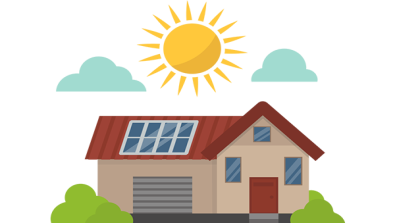 বাড়ির কাজ
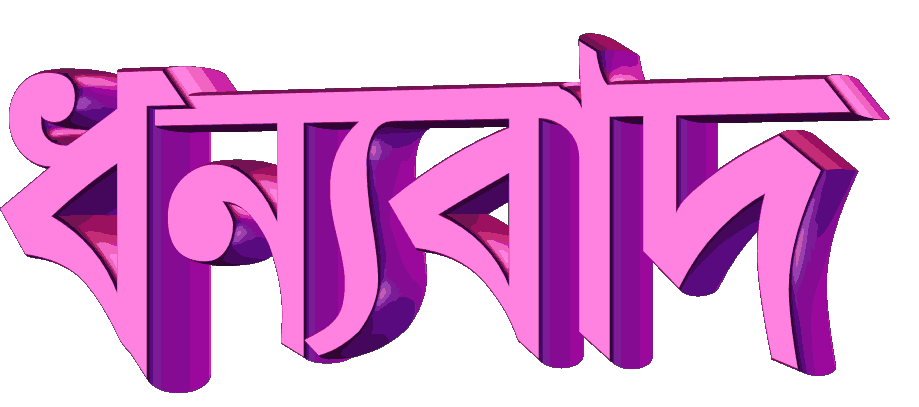